Submitted by Spain
Informal document GRSG-127-15

(127th GRSG, 15–19 April 2024
									Agenda item 2)
Status Report of theInformal Working Group onSafer Transport of Children in Buses and Coaches(IWG-STCBC)
Chair: Marta Anglès , SPAIN
Secretary: Costandinos VISVIKIS, CLEPA
Informal Working Group
Next meeting

20th IWG-STCBC meeting
Date: 8th  May 2024Location: Helmond, Tass International
Lasts meeting

19th IWG-STCBC meeting
Date: 4th  March 2024Location: Online
Timeline
Plan and Schedule
2025
2024
2023
1  2  3  4  5  6  7  8  9  10  11  12
1  2  3  4  5  6  7  8  9  10  11  12
1  2  3  4  5  6  7  8  9  10  11  12
190
189
191
196
195
197
194
192
193
WP.29


GRSP


IWG
74
73
77
76
75
25
18
19
20
21
23
17
22
24
Working Doc.
Informal Doc.
2nd phase approved
IWG submission of 2nd phase Regulation
Summary of the new UN Regulation
4
Key Elements
Test configurations: Frontal impact and rollover

Retention system: 2-point belt

Consideration of the CRS: R-129 approved CRS + additional new UN Regulation approval
5
Decisions Done
Construction of the bus will not be modified.

Separate components on the CRS for installation will not be allowed.

Tests results:
1st step: Dummy injury criteria for monitoring purposes only
2nd step: Dummy injury criteria mandatory from 2027
6
Ongoing
Test procedure:
Test bench (UN R129) / Real bus seat

Labeling.

Minimum characteristics necessary for the installation of the CRS in the bus seat:
Length of Seat belt.
Distance between lower anchorages points
Length of the support leg
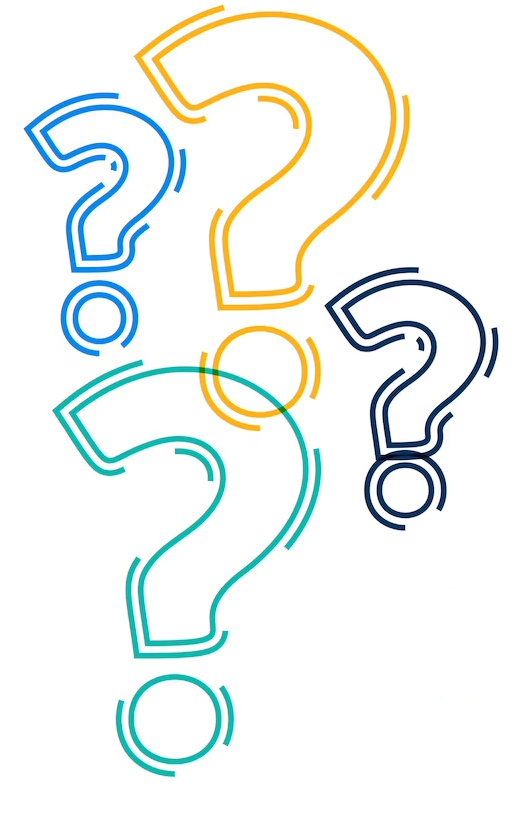 7
Next Steps
Tests comparison:
Tests to be done in the UN R129 test bench
Tests to be done in a bus seat with

Workshop:
Installation of CRS in the bus/coach.
8
Thank you for your attention
9